Vlaamse erfgoedkluis
10 mei 2014 – vlaams-brabant drinkt
1
Achtergronden scope
INTRODUCTIE en context
Beleidsdoelstellingen minister bevoegd voor onroerend erfgoed in Vlaanderen: vereenvoudiging, herkenbaarheid, duidelijkheid, transparantie, modernisering, efficiëntie, effectiviteit en betaalbaarheid
Behoeften en uitdagingen?
Bewaren/onderhoud/restauratie + ontsluiting + exploitatie
Uiteenlopende financieringsvraagstukken
Initiatieven:
Organisatie Vlaamse administratie
Bundelen krachten erfgoedverenigingen: NEO -> Herita
Decretale initiatieven
Oprichting Vlaamse Erfgoedkluis
Centraal concept = uitbouw National Trust
Erfgoedportefeuille
Sterke verenigingswerking
3
zaterdag 10 mei 2014
Historiek
1.1 Conceptnota VR 16/12/2011

1.2 Beslissing VR 19/04/2013 tot oprichting vennootschap

1.3 Oprichting Vlaamse Erfgoedkluis dd 13/6/2013
nv
2 partners: Herita vzw en ParticipatieMaatschappij Vlaanderen nv
15 miljoen euro kapitaal
Rollend fonds
Premisse financiële rendabiliteit
4
zaterdag 10 mei 2014
Positionering als (alternatief) financieringsinstrument
Geen subsidiekanaal

Rollen:
Haalbaarheidsstudies;
Structurering vastgoedontwikkeling;
Kredietverschaffing (overbruggingsfinanciering, inbreng risicokapitaal, achtergestelde kredieten,…);
(Alternatieve) financiering beheer
5
zaterdag 10 mei 2014
2
Investerings-kader
Werking en Investeringsbril
Type dossiers: 
Investeringsdossiers
ontwikkelingstrajecten

Investeringsbril:
Financieel-economisch;
Erfgoedwaarde;
Vastgoedwaarde;
Publiekswaarde;
Operationeel kader;
Juridisch kader;

Organisatie:
Investeringscomité;
Raad van bestuur;
7
zaterdag 10 mei 2014
(Investerings)beslissingen tot op heden
Overzicht Investeringsbeslissingen
Handelsbeurs te Antwerpen (juni 2013);
Sanatorium Lemaire te Overijse (Tombeekheyde) (september 2013);
Kasteel ter Ham (Steenokkerzeel) – overeenkomst vermarktingsprocedure;
8
zaterdag 10 mei 2014
Antwerpen - Handelsbeurs
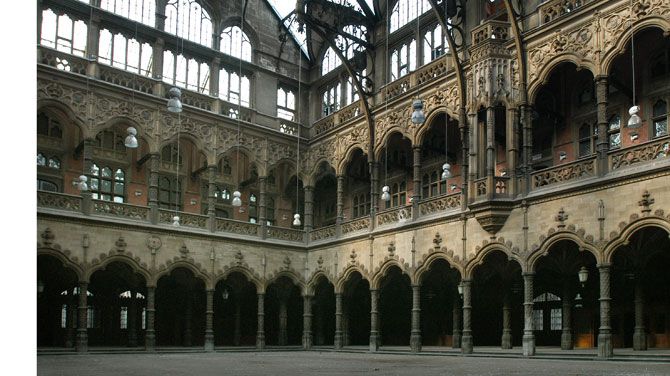 9
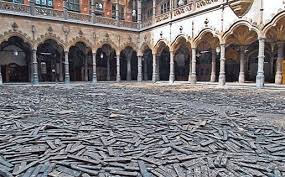 Overijse - Sanatorium lemaire
Aanleiding = omvorming sanatorium (geklasseerd als monument+landschap) naar een woonzorgcentrum
Prospectus openbare aanbieding aandelen Vulpia Share 19/6/2013
Investeringsaanvraag op 2 niveaus:
Vulpia Share cvba – ophaling coöperatief kapitaal
Projectvennootschap Tombeekheyde nv
10
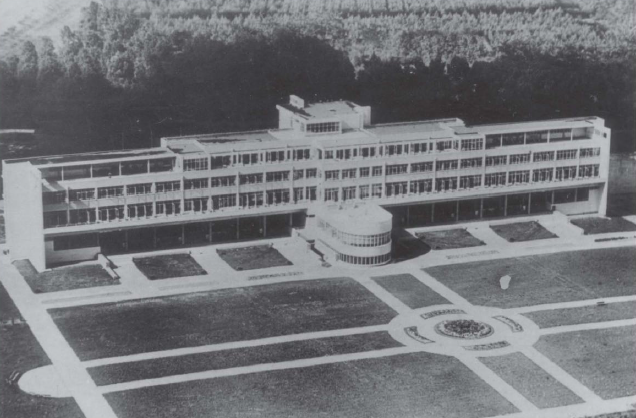 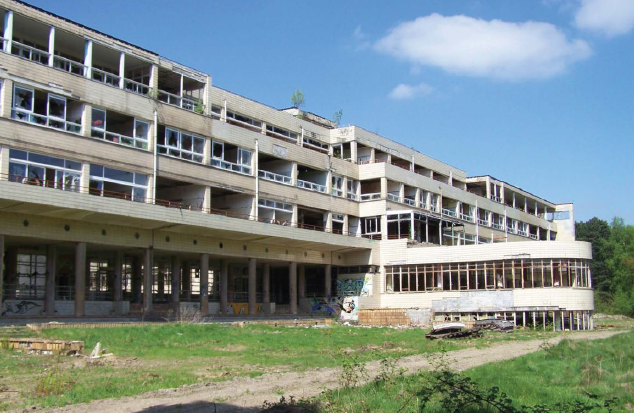 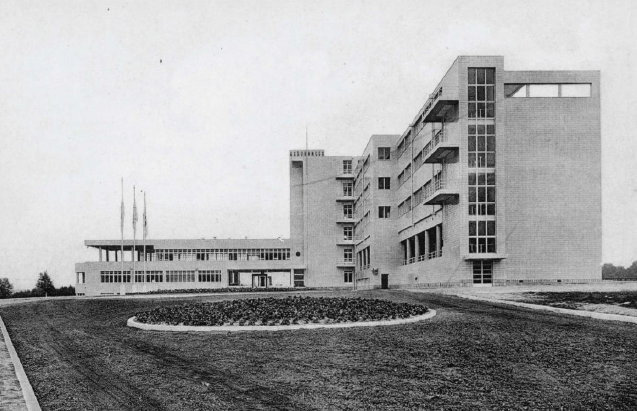 zaterdag 10 mei 2014
Steenokkerzeel - Kasteel van ham
Leegstaand kasteel en bijgebouwen + parkdomein

Beschermd monument (KB 04.04.1944)

Opdracht door VO aan VEK : 
Marktconsultatie voor nieuwe exploitatie(s)
Gevolgd door gunningprocedure
Bespreking met gemeente voor bestemmingsmogelijkheden en overdracht beheer domein
Besprekingen agentschap OE voor verbouwingen en bestemming
Projectmanagement en -coördinatie
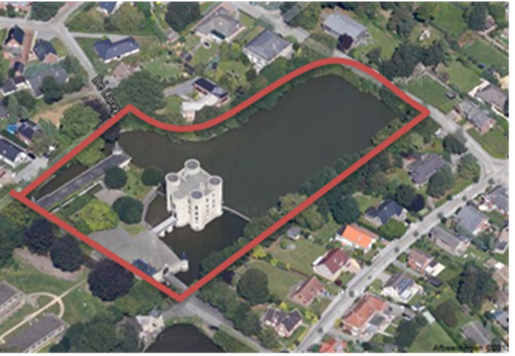 11
3
Beheer
Beheer - levenscyclus
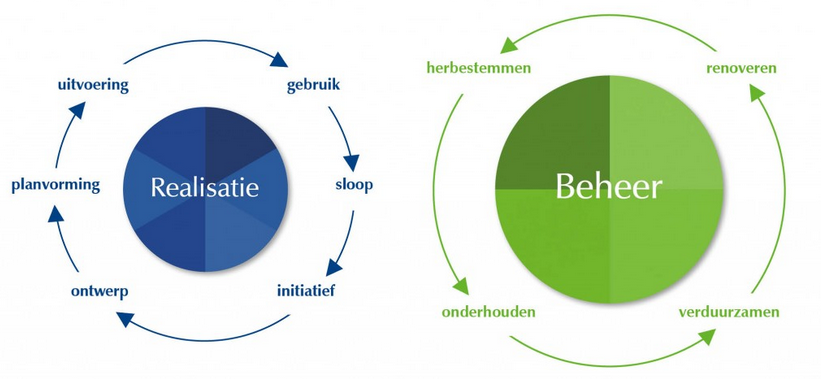 Problematiek/uitdagingen erfgoed:
Continue doorloop <> duidelijke eindfase levensduur;
Verduurzaming <> erfgoedwaarden;
Hogere renovatiekosten <> standaardgebouw;
13
zaterdag 10 mei 2014
Beheer  - stimuli & instrumenten
(Fiscale) stimuli – kosten reductie
Reductie of schrapping registratierechten (Vlaams)
Reductie BTW-tarifering (Federaal)
Schrapping onroerende voorheffing (Vlaams)
…



Lange termijn visie onderhoud  en beheer erfgoed 
Preventief en curatief onderhoud vs. structureel onderhoud
Beheersplan + financieel plan;
Aandacht aanleg provisie voor structureel onderhoud vs. fiscaal niet interessant
Concept onderhoudsverzekering ?
14
zaterdag 10 mei 2014
Dank voor uw aandacht
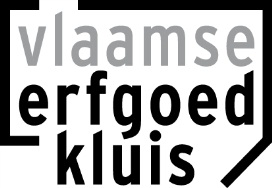